Antibiotics in UTIDepartment of Pharmacology
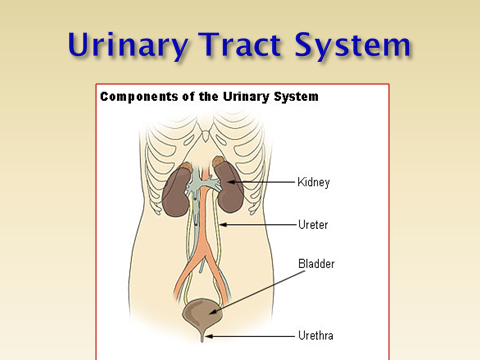 Urinary tract infections(UTI’s)
It is the 2nd most common  infection ( after RTI’s).
It is often associated with some obstruction of the flow of urine. 
It is more common in women more than men
    30:1  (Why?).
Incidence of UTI increases in old age(10% of men & 20% of women).
What are the causes of UTI’s
Normally urine is sterile. Bacteria comes from digestive tract to opening of the urethra.
 Obstruction of the flow of urine(e.g. kidney stone)
 Enlargement of prostate gland in men(common cause)
 Catheters placed in urethra and bladder.
 Not drinking enough fluids.
Waiting too long to urinate.
 Large uterus in pregnant women.
 Poor toilet habits(wiping back to front for women)
 Disorders that suppress the immune system(diabetes & 
  cancer chemotherapy).
Bacteria responsible of urinary tract infections
Gm- bacteria (most common):
E.coli (approx. 80% of cases)
Proteus mirabilis
Klebsiella
Pseudomonas aeruginosa
Gm+ bacteria :
Staphylococcus Saprophyticus(Approx. 20%) 

Mycoplasma, Chlamydia trachomatis &  N. gonorrhea
  (limited to urethra, unlike E.coli may be sexually transmitted)
Urinary tract infections can be:
Simple:
Infections do not spread to other parts of the body and go away readily with treatment ( Due to E.coli in most cases).
Complicated:
 Infections Spread to other parts of the body and resistant to many antibiotics and more difficult to cure.{Due to hospital- acquired bacteria(E.coli, Klebsiella,, Proteus, Pseudomonas, enterococci, staphylococci)}
Treatment of UTI’s
Antibiotics:
Co-trimoxazole(SMX/TMP) ),p.o.
Nitrofurantoin,p.o.
Tetracyclines, e.g. Doxycycline,p.o.
Aminoglycosides, e.g. gentamicin 
cephalosporins(e.g.ceftriaxone&ceftazidime
Quinolones, e.g. ciprofloxacin,p.o.
Co-trimoxazole (Bactrim, Septra)Sulfamethoxazole- Trimethoprim        (SMX)                   (TMP)
Alone, each agent is bacteriostatic
Together they are bactericidals(synergism)
The optimal ratio of TMP to SMX in vivo is 1:20
(formulated 5(SMX):1(TMP); 800mg SMX+160mg TMP; 400 mg SMX+ 80 mg TMP; 40 mg SMX+8 mg TMP).
MECHANISM OF ACTION
P-Aminobenzoic Acid

 Dihydropteroate                       Sulfonamides 
 synthetase
                        Dihydrofolate
Dihydrofolate
reductase  
                    Tetrahydrofolate
                         
                    Nucleic acid synthesis
Trimethoprim
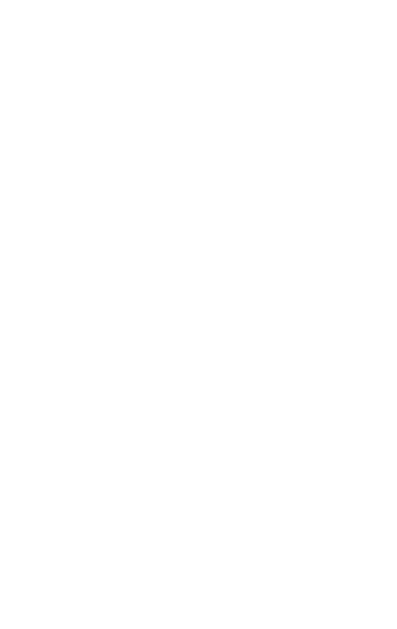 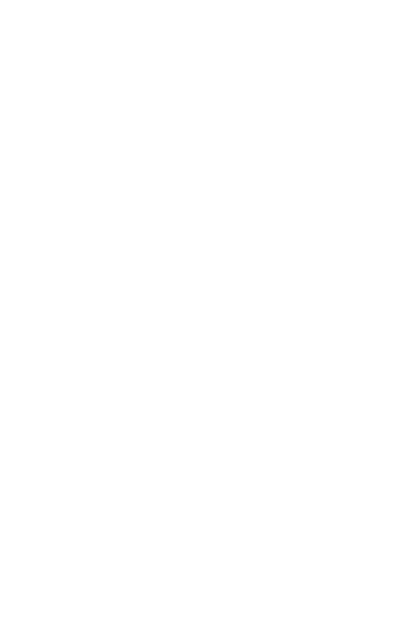 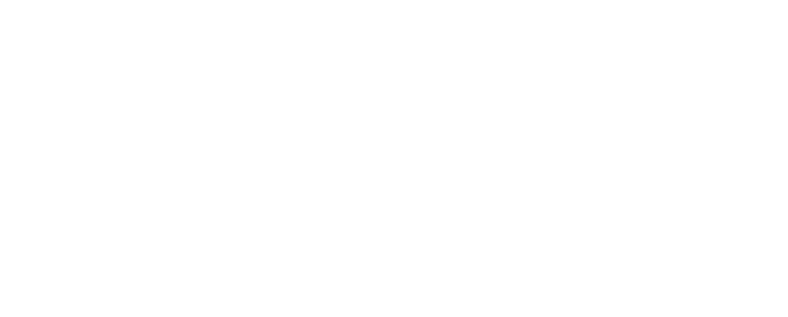 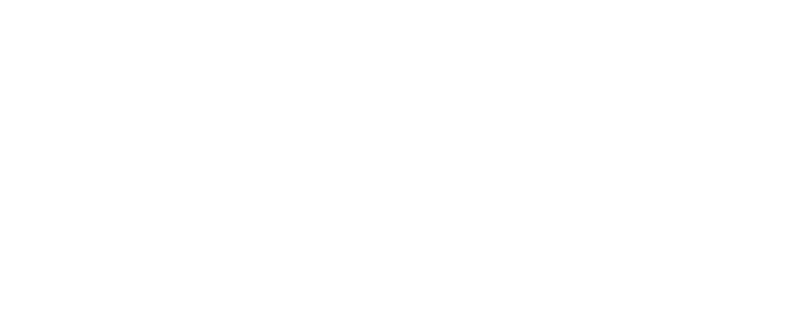 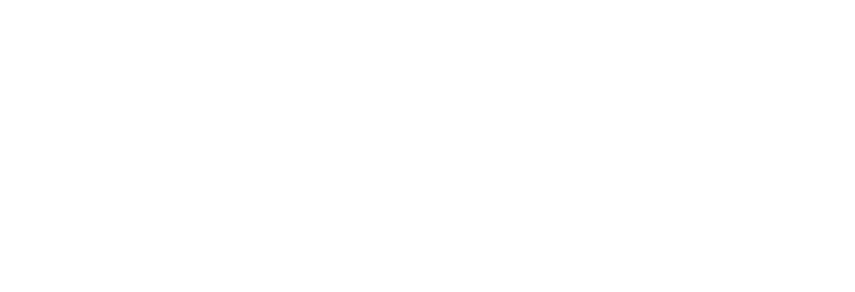 Absorption,metabolism&Excetion
Sulfonamides
Mainly given orally
Rapidly absorbed from stomach and small intestine.
Widely distributed to tissues and body fluids ( including CNS, CSF ), placenta and fetus.
Absorbed sulfonamides bind to serum protein( approx. 70% ).
Metabolized in the liver by the process of acetylation.
Eliminated in the urine, partly as such and partly as acetylated derivative.
Trimethoprim ( TMP )

Usually given orally, alone or in combination with SMX
Well absorbed from the gut
Widely distributed in body fluids & tissues ( including CSF )
More lipid soluble than SMX
Protein bound ( approx.40 % )
60% of TMP or its metabolite is excreted in the urine
TMP concentrates in the prostatic fluid.
ADVERSE EFFECTS
1.Gastrointestinal- Nausea, vomiting
2. Allergy
3. Hematologic
      a) Acute hemolytic anemia
                a) hypersensitvity b) G6PD deficiency
     b) Megaloblastic anemia due to TMP.                                
4. Drug interactions
      Displace bilirubin- if severe – kernicterus
      Potentiate warfarin, oral hypoglycemics.
CONTRAINDICATIONS
1. Pregnancy
2. Nursing mother
3. Infants under 6 weeks 
4. Renal or hepatic failure
5. Blood disorders
Nitrofurantoin
Antibacterial Spectrum:
Effective against E. coli and Staph. saprophyticus, but other common UT gm- bacteria may be resistant.
Mechanism of action of nitrofurantoin
Sensitive bacteria converts the drug to an active agent that inhibits various enzymes and damages DNA.
Pharmacokinetics of nitrofurantoin
Absorption is complete after oral use
 Metabolized (75%)& excreted so rapidly that no systemic antibacterial action is achieved.
 Concentrated in the urine(25% of the dose excreted unchanged)
It turns urine to a dark orange-brown.
Adverse effects of nitrofurantoin
GI disturbances: bleeding of the stomach,nausea, vomiting and diarrhea(must be taken with food).
Headache and nystagmus.
Hemolytic anaemia(G6PD deficiency)

Containdications:
Pts with G6PD deficiency
Neonates
Pregnant women(after 38 wks of pregnancy)
Therapeutic Uses of nitrofurantoin
It is used as urinary antiseptics . Its usefulness is limited to lower UTI’s & cannot be used for upper UT or systemic infections.
Dose: 50-100 mg, po q 6h/7 days.
Long acting: 100mg twice daily.
Tetracyclines(e.g. Doxycycline)
It is a long acting tetracycline
Mechanism of action
Inhibit protein synthesis by binding reversibly to 30 s subunit
Doxycycline ( Cont. )
Pharmacokinetics
Usually given orally
Absorption is 90-100% 
Absorbed in the upper s. intestine & best in absence of food
Food & di & tri-valent cations ( Ca, Mg, Fe, AL) impair absorption
Protein binding 40-80 %
Distributed well, including  CSF
Cross placenta and excreted in milk
Largely metabolized in the liver and excreted by kidneys
Doxycycline ( Cont. )
Side effects
1. nausea, vomiting ,diarrhea & epigastric pain(give with food)
2. Thrombophlebitis – i.v
3. Hepatic toxicity ( prolonged therapy with high dose )
4. Brown discolouration of teeth – children
5. Deformity or growth inhibition of bones – children
6. Phototoxicity
7. Vertigo 
8. Superinfections.
Contraindications of doxycycline
Pregnancy

Breast feeding

Children(below 10 yrs)-Binds to calcium in bone and teeth
22
Therapeutic Uses of Doxycycline
Treatment of UTI’s due to Mycoplasma & Chlamydia, 100 mg p.o bid for 7 days.
 Prostatitis
Aminoglycosides
e.g. GENTAMICIN,i.m,i.v.
Bactericidal antibiotics
Inhibits protein synthesis by binding to 30S  ribosomal subunits.
Poorly absorbed orally(highly charged).
Only active against gram negative aerobic organisms.
Gentamicin(CONT)
Excreted  unchanged in urine
More active in alkaline medium
Adverse effects :
Ototoxicity
Nephrotoxicity
Neuromuscular blocking effect
Therapeutic uses of Gentamicin in UTI’s
Severe infections caused by gram negative organisms (pseudomonas or enterobacter).

Also combined with other antibiotics
Cephalosporins(Detail was explained in respiratory lec.)3rd generation cephalosporins
Ceftriaxone  & Ceftazidime
Mainly effective against gm- bacteria.
Acts by inhibition of cell wall synthesis
Bactericidal
They are given parenterally
Given in severe / complicated UTIs
 & acute prostatitis
Fluroquinolones
e.g. ciprofloxacin 
Active against gram negative aerobic organisms.
Mechanism of action
Inhibits DNA gyrase enzyme
Clinical use
UTIs caused by multidrug resistance organisms as pseudomonas.
Prostatitis ( acute / chronic )
Adverse  effects
Nausea , vomiting , diarrhea

CNS effects ( confusion, insomnia, headache, anxiety).

Damage of growing cartilage(arthropathy)

Phototoxicity(avoid excessive sunlight)